GEOPOLITICS OF THE MIDDLE EAST AND TURKEY
Dr. ILIAS ILIOPOULOS
Dr. phil, Ludwig-Maximilian University of Munich 
Ass. Prof., National University of Athens
Former Professor, Hellenic Naval War College 
and American College of Greece
The Development of Islamic Civilization to the Eighteenth Century
Chapter 1-b:
 The Rise and Expansion of Islam
Muhammad  (570 AD –– 632 AD)
Muhammad ibn Abdullah                                                                         (Abū al-Qāsim Muḥammad ibn ʿAbd Allāh ibn ʿAbd al-Muṭṭalib ibn Hāshim)
The founder of Islam and the proclaimer of the Qur’ān
Of the Quraysh tribe (Hashim clan), Mecca.
In his 20s, married wealthy businesswoman and widow, Khadijah  (Islam’s first convert).
On a sojourn to Mount Hira, he was summoned to                                  his prophetic mission  (“the Night of Power”).
3
[Speaker Notes: Muhammad married for 3 main reasons: (1) Marrying the widow of a martyr to honor the family.  (2) Marrying the daughter or other relative of a community leader to establish family ties with that community to avoid armed conflicts. (3) Marriage with a woman of a special status.]
How do we know about him?
Quran (Recitation): 
Core of Islamic faith  
God’s commands & direct word 
Language divine & unchangeable
Hadith compilations: records of traditions (sunnah)                             or sayings of Muhammad
Biographies:  Ibn Ishaq − written 100 years after death of Muhammad
4
Muhammad’s Prophethood, 1st Phase: Mecca Period (610–622 AD)
Muhammad began receiving revelations at the age of 40.
Uncompromised Monotheism;  Basic notions:
Islam:  “Submission to the will of God (Allah)”
Muslim:  “Those who have submitted to                                                   the will of God (Allah)”
Ummah: Community of the faithful to the laws prescribed by God
5
Muhammad’s Prophethood. 1st Phase: Mecca Period (610–622 AD)
Muhammad’s preaching threatened local tribal powers
 Challenged Mecca culture of commercial wealth                                                              and tribal animist religious traditions 
Ka‘ba was a focal point of Meccan                                           religious & commercial life
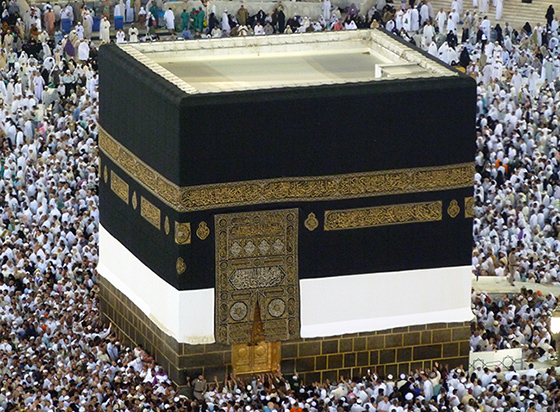 6
[Speaker Notes: The Kaaba, pre-Islamic monument, rededicated by Muhammad in 631-32 AD, multiple renovations, granite masonry, covered with silk curtain and calligraphy in gold & silver-wrapped thread (Mecca, Saudi Arabia)]
2nd Phase: Medina (Yathrib) Period (622-632 AD)
Tensions in Mecca push Muhammad & his followers to Medina — Hijrah (emigration) 1st year of Muslim calendar
Welcomed as a mediator among feuding tribes.
   From a religious leader with few followers 
    to a statesman as well.  
War against Mecca 
   (emerged victorious)
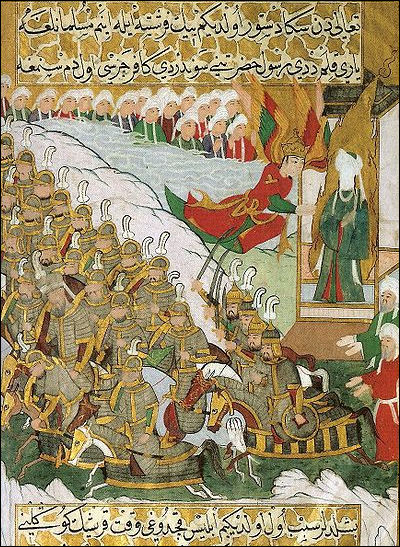 7
Muhammad’s Prophethood, 2nd Phase: Medina (Yathrib) Period (622-632 AD)
630:  Muhammad  led a force of 10,000 men to Mecca                                                          
              and came to terms with Quraysh leadership.
Residents would retain their lives and property                                    if  they surrendered the city and accepted Islam.
Mecca remained a pilgrimage center –                                                          Ka ‘ba  focal point of the new faith.
632:  Death of Muhammad.
8
Issues with succession: The Rightly Guided Successors
Without clear doctrine on who will lead next, Muhammad’s death brings in-fighting 
Four (4) Rightly Guided Successor (Rashidun Khalif)
Rashidun: Personal closeness to Muhammad 
                        and adherence to the Quran
Khalif:  Religious & Political Leadership
Abu Bakr Al-Siddiq (632-634 AD): Muhammad’s father-in-law / conquests: he unified the Arab tribes of the peninsula
9
Issues with succession: The Rightly Guided Successors
II. 	Umar Ibn Al-Khattab (634-644 AD): 
Muhammad’s father-in-law / conquests: 
Damascus (635), 
Jerusalem (637), 
Babylon (641), 
Alexandria (642)  
He introduced the Islamic calendar; state-building
10
Issues with succession: The Rightly Guided Successors
III. 	Uthman Ibn Affan (644-656 AD): 
		Mohammad’s son-in-law / From the Umayyad family. 				      Conquests: 
Libya, 
Cyprus, 
Caucasus, 
Iran, 
Afghanistan  


He established the Quranic text. 
He was assassinated in a rebellion.
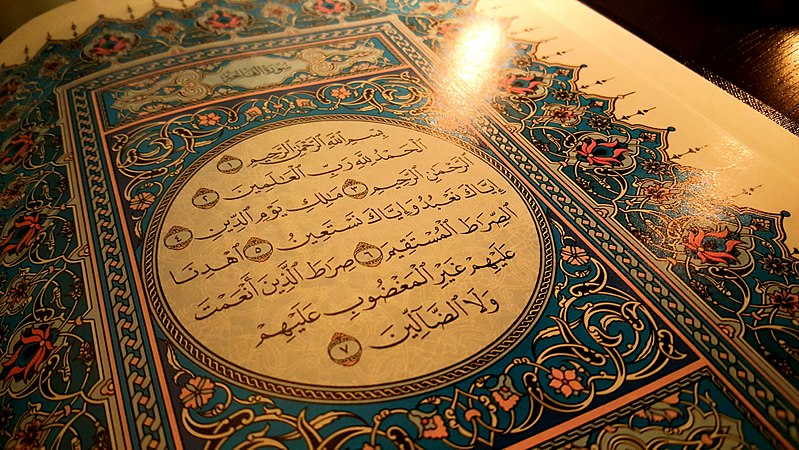 Surat al-Fatihah
11
Issues with succession: The Rightly Guided Successors
Ali Ibn Abi Talib (656-661 AD): Muhammad’s son-in-law                    (husband of Muhammad’s daughter Fatima) & cousin, early convert  
Selected by the opponents of Uthman  
Not recognized by the Umayyades
Mu’awiyah (Syria’s governor) claimed the Caliphate (657)  
Ali’s capital:  Kufa, Iraq;  Assassinated by Kharijites; Hence: Dominance of the Umayyad Dynasty	
Thus, a definite split in Islam between Sunni & Shia was created…
12
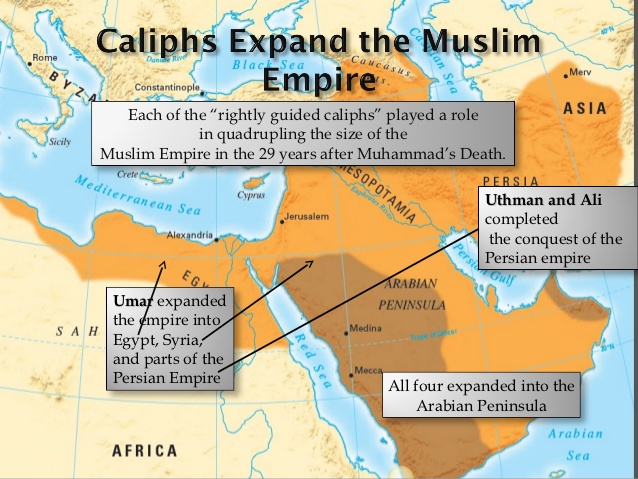 13
Issues with succession: The Rightly Guided Successors
636 a.D.: Battle of Yarmuk ended Greek-Christian [Byzantine] rule in Syria; 641 parts of Egypt 
637: Battle of Qadisiyya                                                                led to collapse of the Sasanian                                           [Persian] Empire
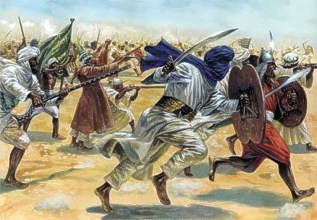 14
[Speaker Notes: BATTLE OF YARMOUK: Major Battle between the army of the Byzantine Empire and the Muslim Arab forces of the Rashidun Caliphate. The battle consisted of a series of engagements that lasted for six (6) days in August 636, 
near the Yarmouk River, along what today are the borders of Syria–Jordan and Syria–Israel. The result was a complete Muslim victory which ended Byzantine rule in Syria. One of the most decisive battles in military history. 
It marked the first great wave of Islamic conquests after the death of prophet Muhammad, heralding the rapid advance of Islam into the then Christian Levant.]
Mu‛awiyah I (r. 661-680) founder
Transfers capital from Mecca to Damascus
Many Byzantine administrative practices adopted
Heroic age of conquests
Discontent between exclusively Arab elite                    and non-Arab converts culminates in revolution
Umayyad dynasty 661-750
15
Umayyad dynasty 661-750
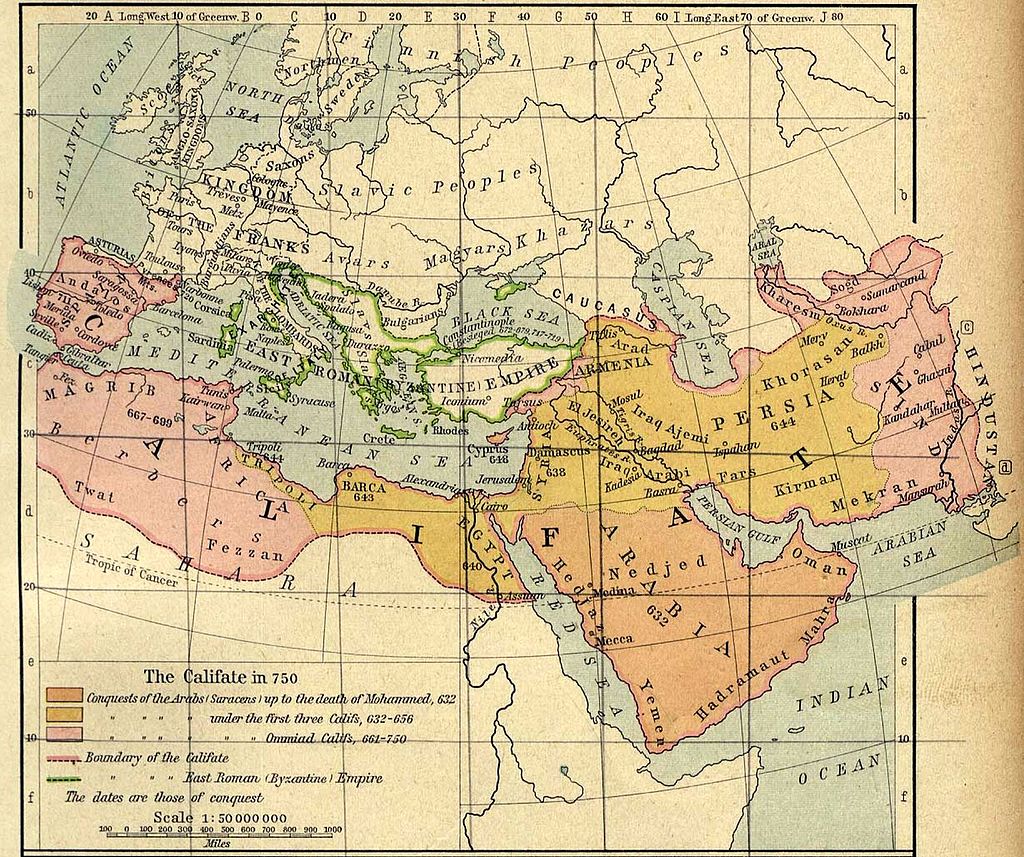 16
Durability of conquests: Heartlands of Christianity / Persia
Factors that facilitated it:
Monotheistic religions background
A degree of tolerance to non-Muslims [“People of the Book” - (dhimmis)]
Jews/Christians should be allowed to practice their religion
Manage their internal affairs
Not equal to the Muslims though:                                                              must pay special poll tax (jizyah) – 
     not serving to the army –  wearing certain colors – 
     not so large places of worship]
17
But often: Less tax burden than those levied by 
        the Byzantines & the Sasanians 
Mass conversions not encouraged,                                                 initially, since this would have led to 
     Loss of tax base  
    (exclusive Arab religion)
18
Umayyad dynasty 661-750 AD
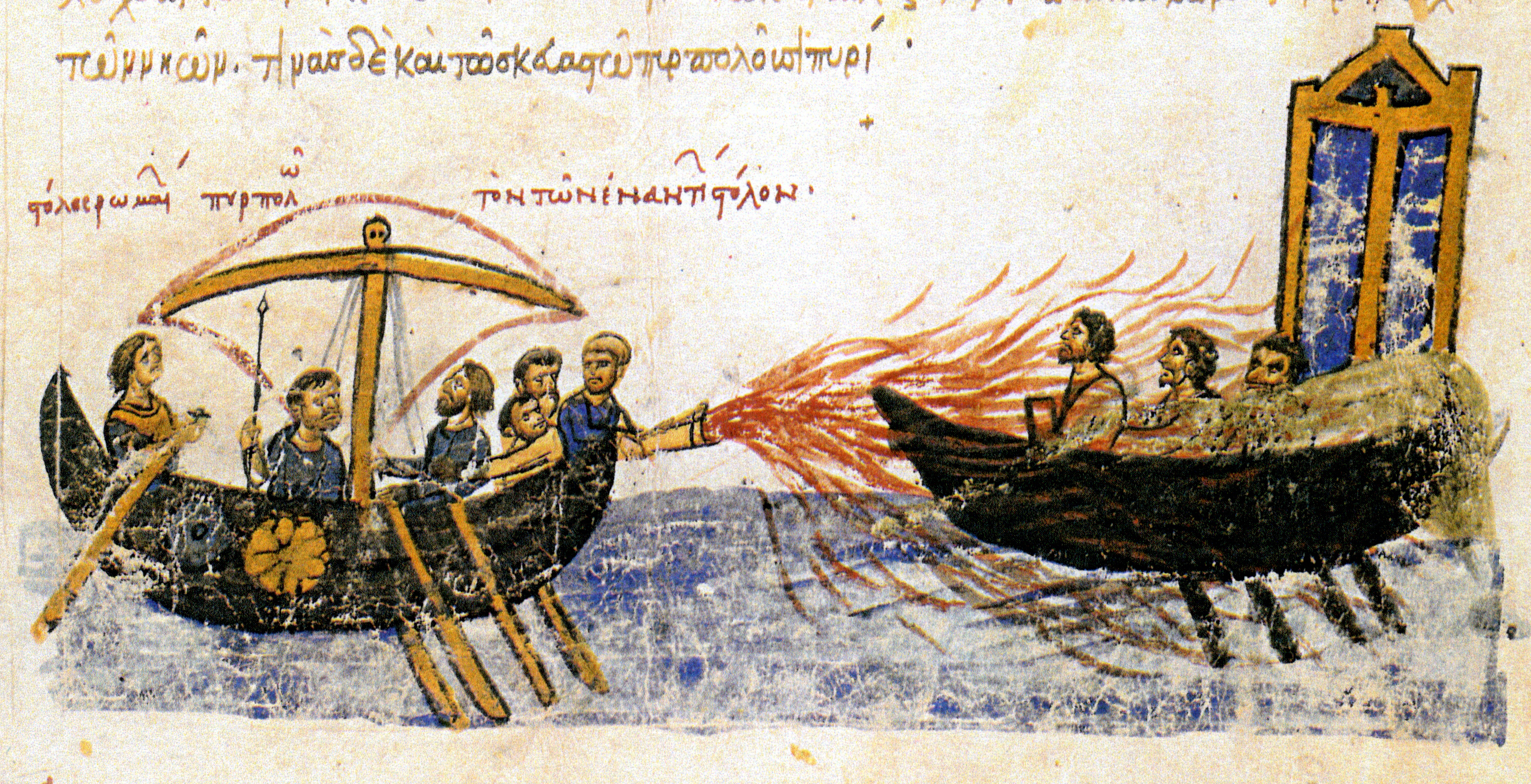 674-678:  1st Arab Siege of Constantinople (Byzantine Emperor Constantine VI  stops Arabs, consolidates a barrier)
717-718:  2nd Arab Siege of Constantinople (decisive victory of Emperor Leo III) 
732:  Battle of  Poitiers (Charles Martel  stops Arabs in France)
19
Abbasid Empire, 750–1258 AD
A marked contrast from Umayyads in its cosmopolitanism,                                               openness / equality to non-Arabs
Moves capital to Baghdad (762, Caliph Al-Mansur) 
Incorporates Sasanid practices
Employment of converted Iranians
Bureaucratic system
Absolutism;  Caliph: “Shadow of God on Earth”                                               (king and spiritual leader)
20
Abbasid Empire, 750–1258 AD
A time of political stability and flourishing culture,                      urban life, consolidation of heartland territories                         (period of the High Caliphate: 750-945)
Illustrious caliphs: 
Al-Mansur (754-775) 
Harun Al-Rashid [the Upright](786-809) 
Al-Ma ‘mun (813-833)
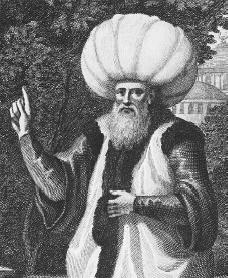 21
Loss of North Africa in late 8th century.
Autonomous Islamic states
22
Concluding Remarks
Umayyads (Damascus): Heirs of Byzantium /                              exclusive identity / Arab superiority
Abbasids (Baghdad): Heirs of Persia /                            inclusive identity / 
   Equality of the members of the Ummah.
23
Concluding Remarks
Arabic language / Islam replaced –                                            did not completely eliminate Greek/Christianity, Persian/Zoroastrianism,                                       Aramaic/Judaism, in vast territories
A new civilization based on Muhammad’s mission                        as described in Quran emerged
24